SMQoS: Improving Utilization and Energy Efficiency with QoS Awareness on GPUs
Qingxiao Sun, Yi Liu, Hailong Yang, Zhongzhi Luan, Depei Qian
School of Computer Science and Engineering
Beihang University, Beijing, China
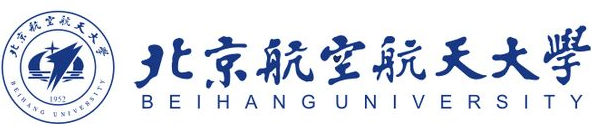 [Speaker Notes: Good afternoon, everyone. I am Qingxiao Sun from Beihang University.
Today, I will  introduce our work, SMQoS: Improving Utilization and Energy Efficiency with QoS Awareness on GPUs.]
Outline
Background & Motivation
GPU Execution Model
Task Consolidation & Characterization
SMQoS Methodology
Design Overview
SM Allocation Algorithms
Evaluation
Experimental Setup
SMQoS Performance
Related Work
Conclusion
[Speaker Notes: The presentation is organized as 4 sections. 
 Firstly, I will introduce the background. 
 And then,  I will present our method and the experimental results.
 After that, I will show some previous works related to our method.
 Finally, I will make a conclusion.]
GPU Execution Model
Grid Management Unit (GMU)
Application
①
32 
Hardware Work Queues
(HWQ)
Pending 
Kernel Pool
Host (CPU)
⑤
②
TB Scheduler
④
Runtime APIs
⑥
③
Streaming Queue Management (SQM)
SM
SM
SM
SWQ 0
SWQ 1
SWQ 2
Software Work
Queues
(SWQ)
Interconnect
L2 Cache
[Speaker Notes: The GPU task execution model is shown in this page. 
To execute on GPU, the task is launched on the CPU host ( 1 ) 
and the parallel portion of the task namely kernel is offloaded to the GPU through runtime API ( 2 ). 
A GPU kernel is tagged with a Software Work Queue (SWQ) ID ( 3 ), 
and pushed into Pending Kernel Pool located in Grid Management Unit (GMU) ( 4 ). 
Kernels with the same SWQ ID are mapped into the same hardware work queue (HWQ). 
The thread blocks from a chosen HWQ’s head-of-the-line kernel are dispatched to SMs by the TB scheduler ( 5 6 ).]
Task Consolidation (Industry)
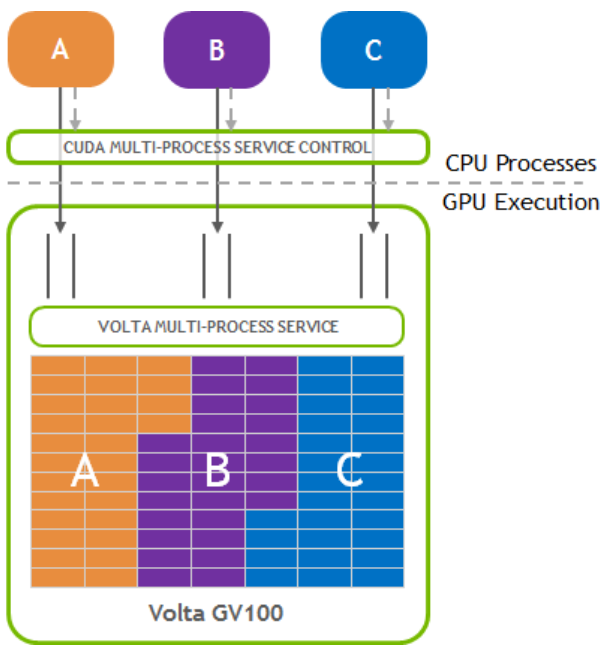 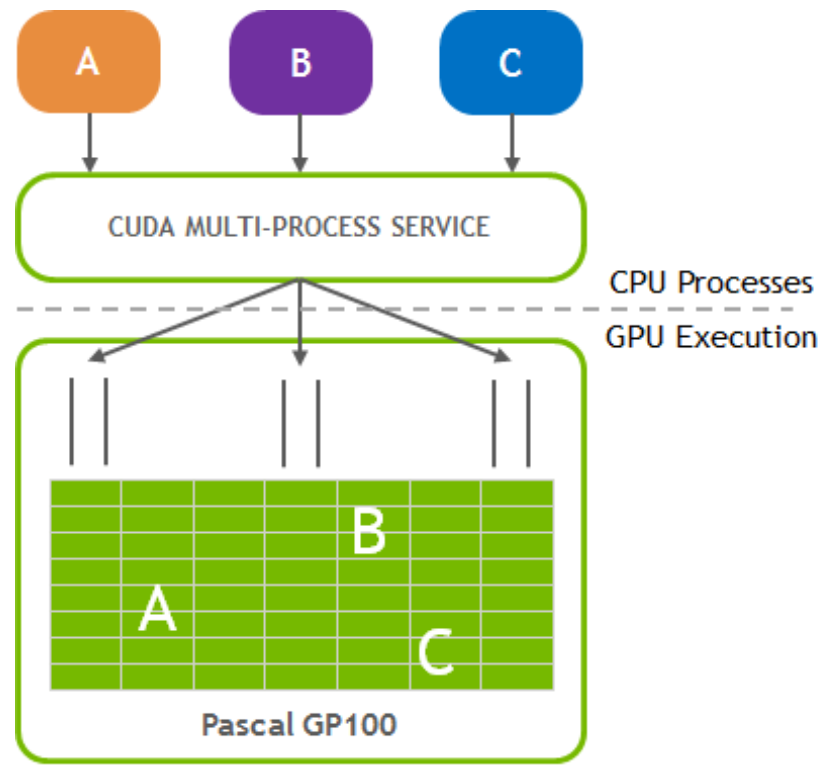 Software-based MPS 
（Pascal）
Hardware-Accelerated MPS 
（Volta）
[Speaker Notes: Task consolidation on GPUs has received wide attention from both industry and academia.

Multi-Process Server  before Volta allows multiple application contexts to be combined into a single application context and run on the GPU. However, only the GPU resources remained by the current task execution can be utilized to launch a new task. It is meant to be a leftover policy. 
Volta MPS improves aggregate GPU utilization by allowing multiple applications to simultaneously share GPU execution resources.
Besides, Volta MPS provides QoS by limiting the percentage of available threads on GPU.
However, it can only be applied before kernel execution, and not support dynamic resource adjustment.]
Task Consolidation (Academia)
GPU
GPU
Exclusive
Exclusive
Shared
Device Memory
Device Memory
Spatial Multitasking 
(SMT)
Simultaneous Multitasking
(SMK)
SMK allows multiple tasks to co-run on a single SM simultaneously by switching them with time quota. 
SMT divides the SMs on GPU into several disjoint subsets, each of which is assigned to one of the co-running tasks.
[Speaker Notes: While in academia, two primary mechanisms are proposed to share GPU resources among co-running GPU tasks 
including Spatial Multitasking (SMT) and Simultaneous Multikernel (SMK).
…
QoS for LS tasks is not supported in the original design of the above two mechanisms.]
Task Characterization
Latency-sensitive Tasks
Latency-sensitive (LS) task
e.g., pay for bills, watch videos
Need to react fast on events 
Meet Quality of Service (QoS)
Focus on latency
Batch task
e.g., network training, big data
Group similar jobs together
Focus on throughput
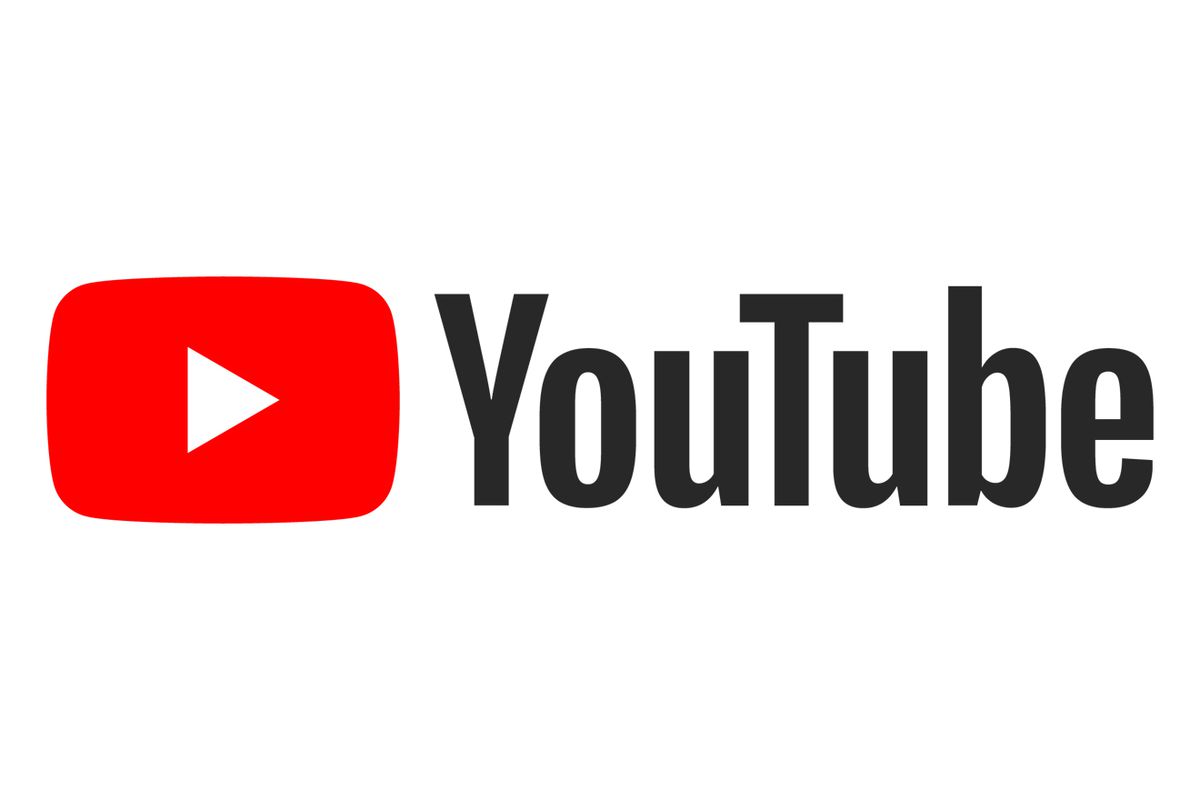 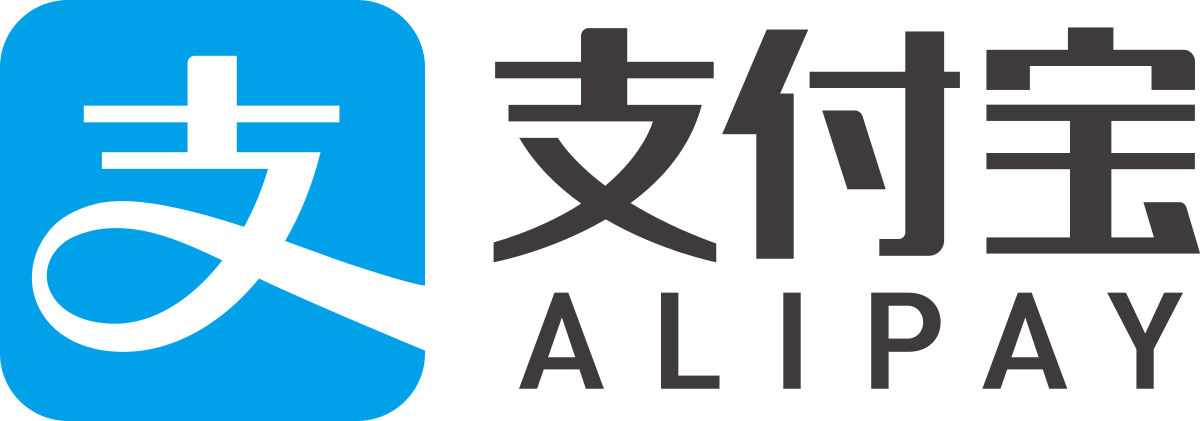 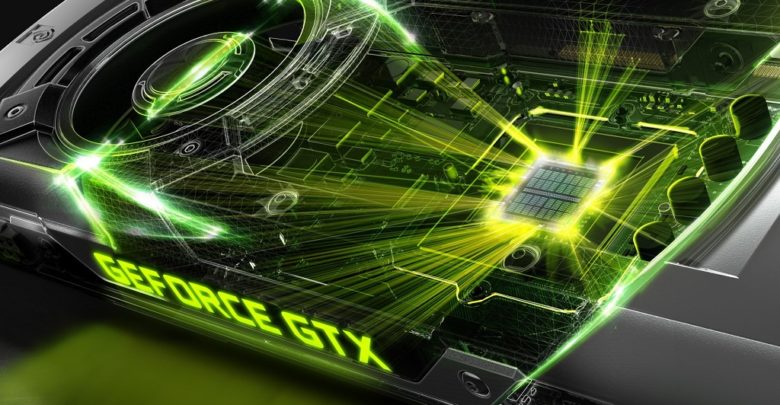 throughput
latency
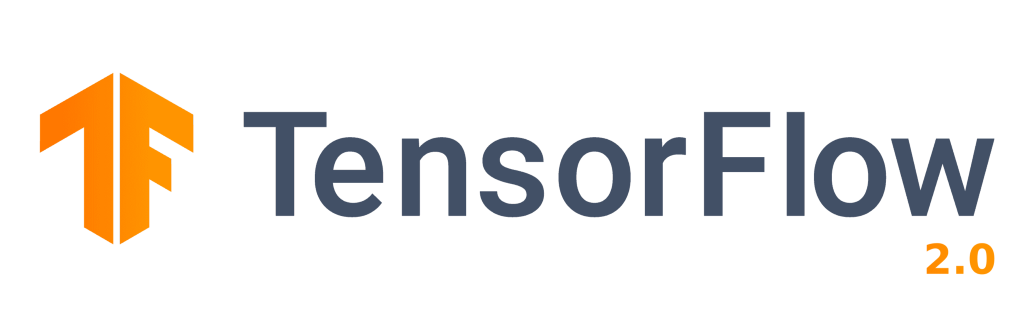 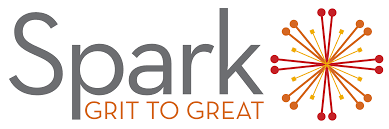 Batch Tasks
[Speaker Notes: GPU tasks can be divided into latency-sensitive (LS) tasks and batch tasks based on the requirement for Quality of Service (QoS).
For LS tasks, they need to react fast on events, and focus on latency;
For Batch tasks, they usually group similar jobs together, and focus on throughput.]
Task Characterization
Task characterization
Based on SM sensitivity 
Compute-intensive (CI) tasks
memory-intensive (MI) tasks
For compute-intensive tasks, their performance increases linearly with the number of SMs allocated.
While for memory-intensive tasks, their performance saturates.
[Speaker Notes: Besides, GPU tasks can be classified into memory-intensive (MI) tasks and compute-intensive (CI) tasks depending on their computing characteristics.
As seen in the figure, For CI tasks, their performance increases linearly with the number of SMs allocated; while for MI tasks, their performance saturates.]
Outline
Background & Motivation
GPU Execution Model
Task Consolidation & Characterization
SMQoS Methodology
Design Overview
SM Allocation Algorithms
Evaluation
Experimental Setup
SMQoS Performance
Related Work
Conclusion
[Speaker Notes: Next,  I will present our method.
Firstly, the Design Overview of SMQoS.]
Design Overview
Co-running Tasks
GPU Code
①
②
Code Interpretation
Batch Tasks
LS Tasks
LS.cu
Batch.cu
③
SMQoS Runtime Framework
Runtime APIs
SMQoS API
SM Manager
Dynamic SM Adjustment
TB Scheduler
④
Repartition?
Data Collector
Task Pools
⑤
Profiling Data Management
LS
Send profiling data
Batch
[Speaker Notes: The GPU kernels from multiple applications are interpreted into co-running GPU tasks through the Code Interpretation module ( 1 and 2).
Here We add a new API call cudaSetQoS. After cudaSetQoS is invoked ( 3 ), the GPU tasks are offloaded to GPU 
and pushed into one of the two task pools according to their task types ( 4 ).
To collect the IPC of each task, we extend the TB Scheduler with the Data Collector (DC) module. 
The SM Manager manages the task pools through two sub-modules ( 5 ), 
the Profiling Data Management (PDM) module and the Dynamic SM Adjustment (DSMA) module, 
where the PDM module records the corresponding information, 
the DSMA module determines the SM allocation for next epoch using our proposed SM allocation algorithm,
which will be introduced later.
Note that cudaSetQoS has two parameters …]
Maintaining QoS for LS Tasks
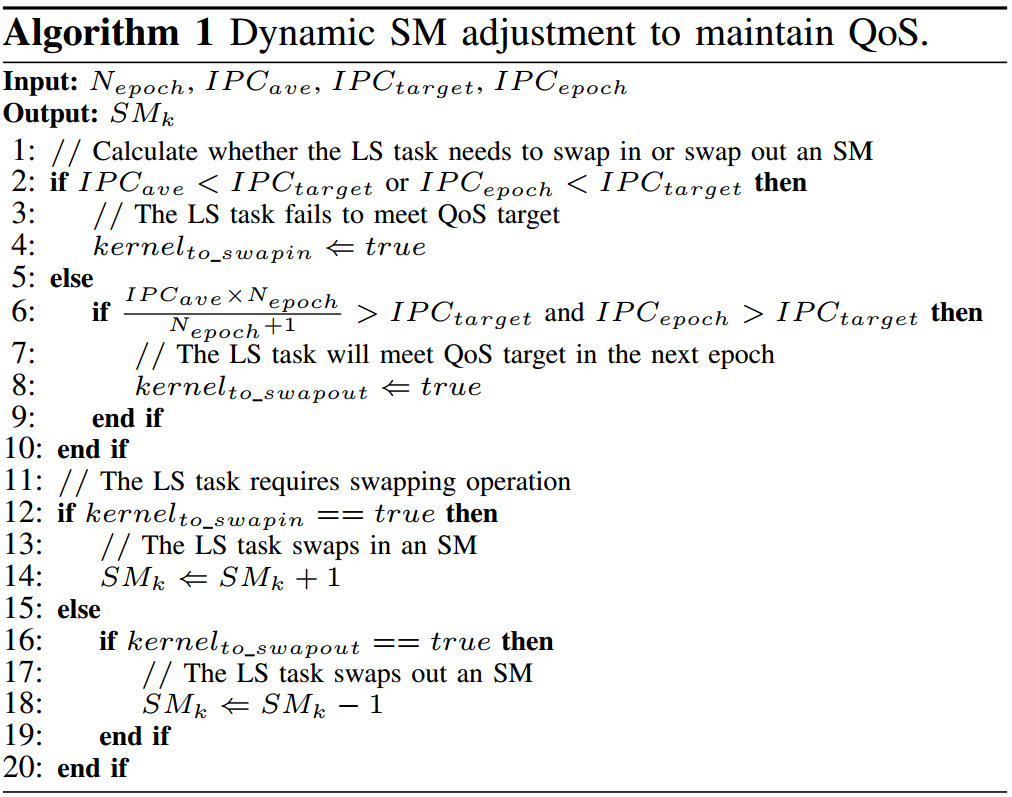 SMQoS Runtime Framework
SM Manager
Dynamic SM Adjustment
Profiling Data Management
Send 
profiling data
Repartition?
TB Scheduler
Data Collector
[Speaker Notes: Next, I will introduce the SM allocation algorithms.
As shown in this page, Dynamic SM adjustment to maintain QoS.
the inputs of the algorithm includes … , where … 
the output of the algorithm is SMk, which …]
Maintaining QoS for LS Tasks
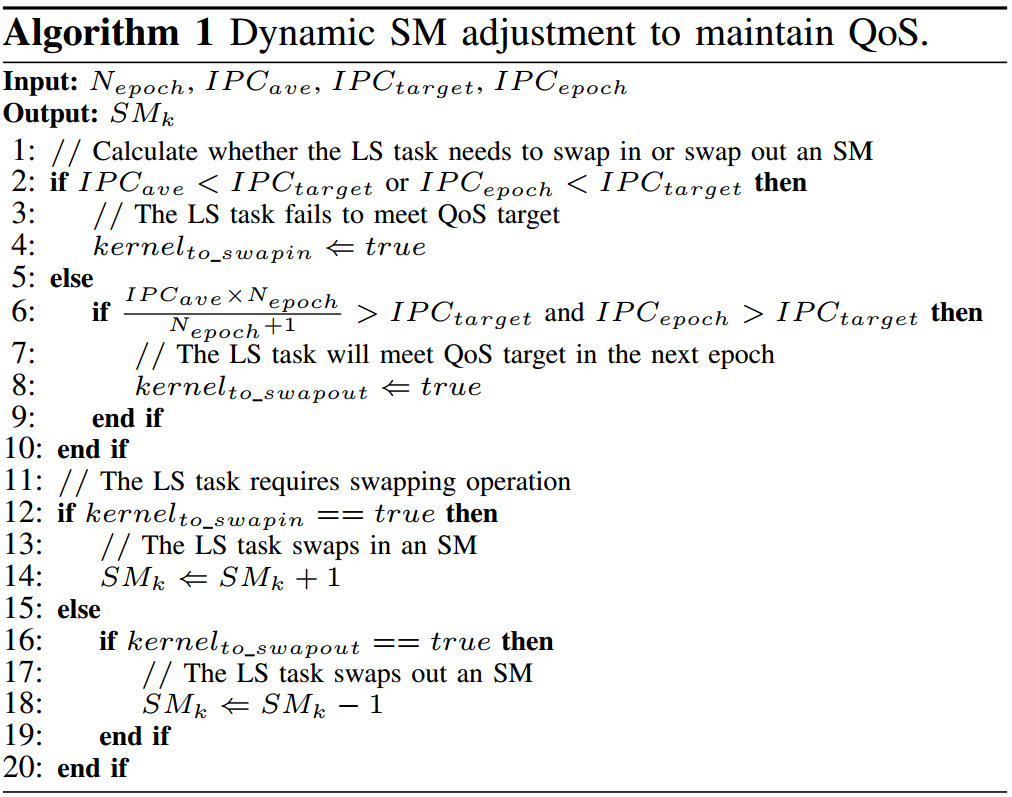 SMQoS Runtime Framework
SM Manager
Dynamic SM Adjustment
Profiling Data Management
Send 
profiling data
Repartition?
TB Scheduler
Data Collector
When the LS task fails to meet its QoS target, it immediately requires an SM to swap in (line 2-4). To avoid the QoS oscillation, only one SM is swapped at a time.
[Speaker Notes: As seen in line 2-4, When the LS task fails to meet its QoS target …]
Maintaining QoS for LS Tasks
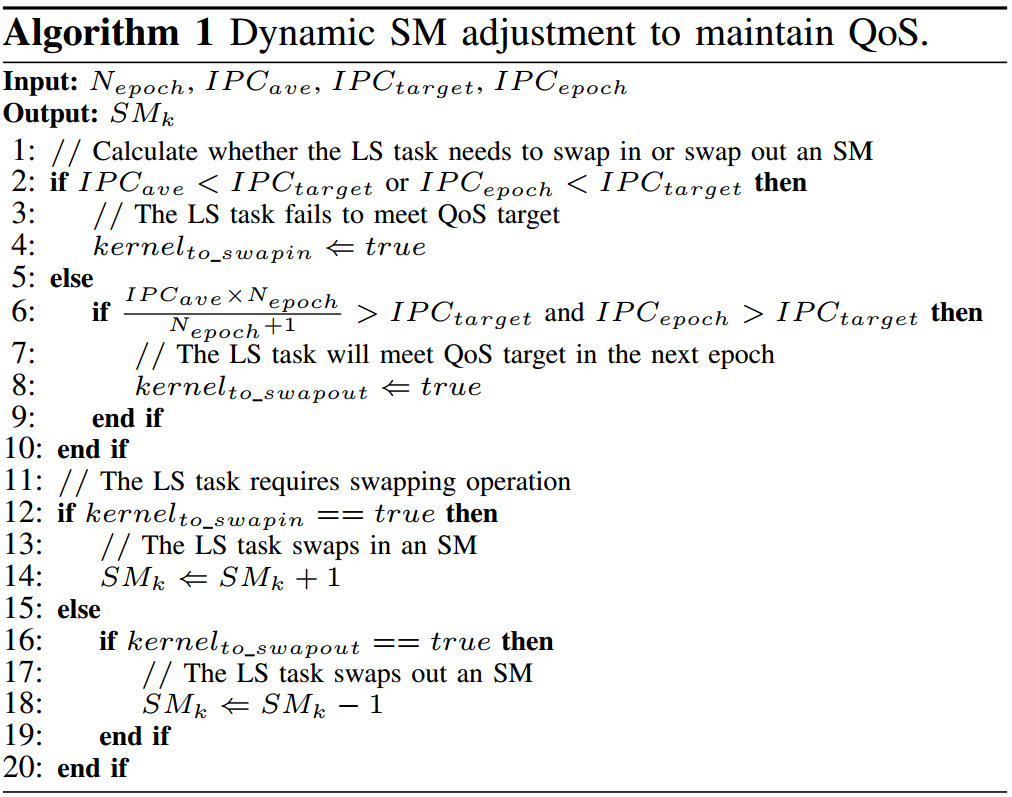 SMQoS Runtime Framework
SM Manager
Dynamic SM Adjustment
Profiling Data Management
Send 
profiling data
Repartition?
TB Scheduler
Data Collector
The conditions for swapping out are more restricted (line 5-10). The SM swapped out by the LS task can be allocated to the batch task to increase GPU utilization, or power gated to reduce power consumption.
[Speaker Notes: As seen in line 5-10, The conditions for swapping out are more restricted.
The SM swapped out …]
Maintaining QoS for LS Tasks
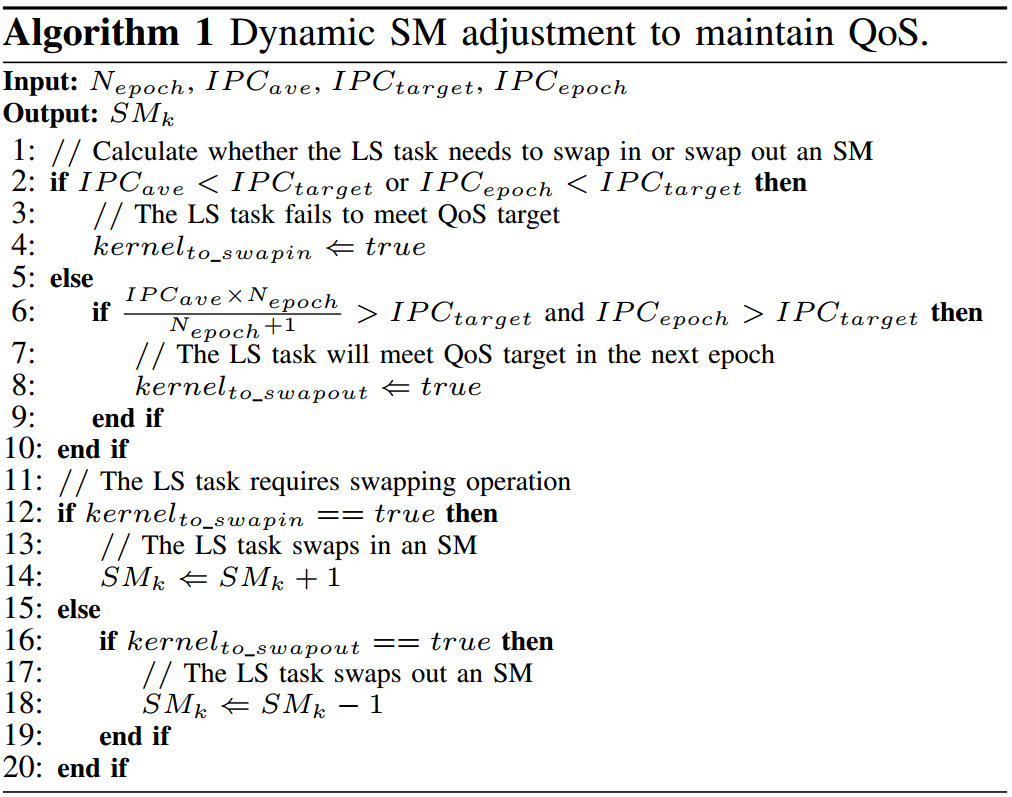 SMQoS Runtime Framework
SM Manager
Dynamic SM Adjustment
Profiling Data Management
Send 
profiling data
Repartition?
TB Scheduler
Data Collector
If the SMs need to be re-allocated, the TB scheduler swaps in/out the TBs on the SM (line 11-20).
[Speaker Notes: After that, the SM manager will inform the TB scheduler to re-allocate the SMs.
If the SMs …]
Optimal SM Allocation for Batch Tasks
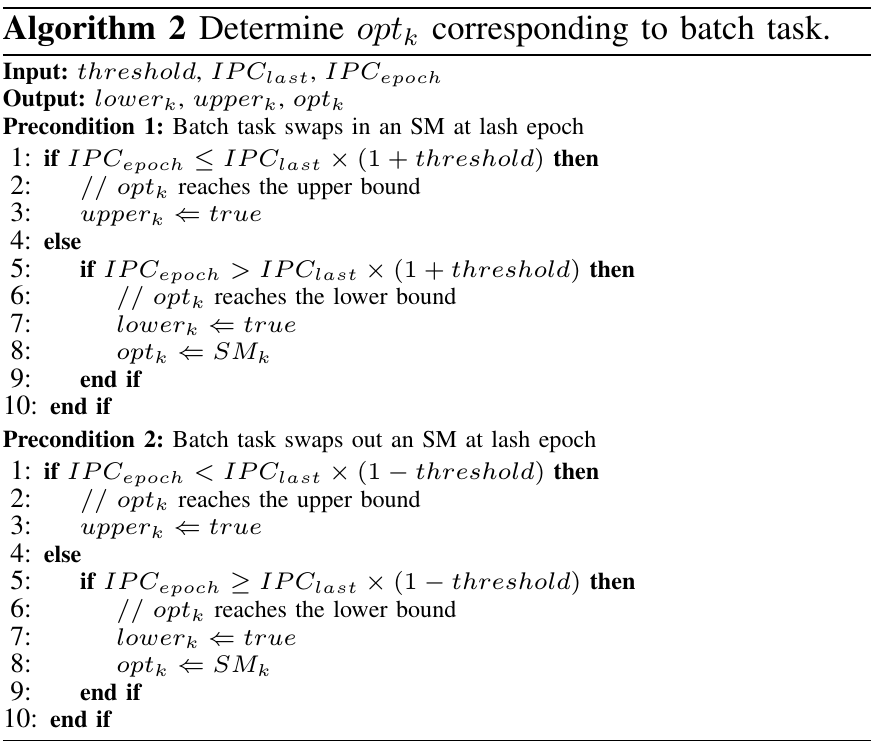 SMQoS Runtime Framework
SM Manager
Dynamic SM Adjustment
Profiling Data Management
Send 
profiling data
Repartition?
TB Scheduler
Data Collector
[Speaker Notes: Next, I will introduce the second algorithm, how to determine optk corresponding to batch task, where optk is …
Here we introduce upperk, lowerk and threshold, where …]
Optimal SM Allocation for Batch Tasks
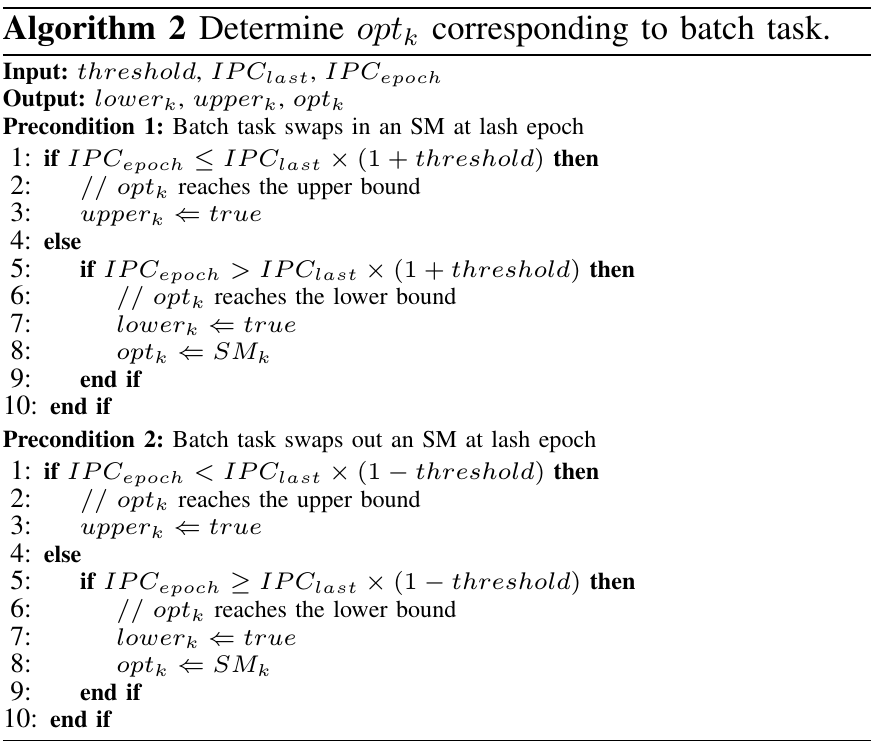 SMQoS Runtime Framework
SM Manager
Dynamic SM Adjustment
Profiling Data Management
Send 
profiling data
Repartition?
TB Scheduler
Data Collector
[Speaker Notes: Now, assuming that …
If optk reaches the upper bound, we set upperk to true;
If optk reaches the lower bound, we set lowerk to true, and set optk to SMk.]
Optimal SM Allocation for Batch Tasks
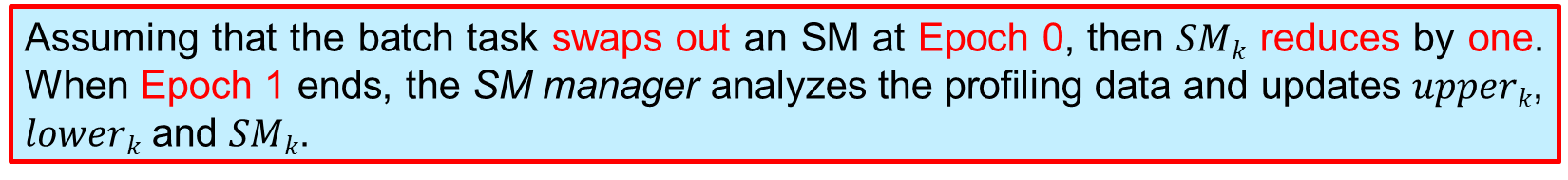 SMQoS Runtime Framework
SM Manager
Dynamic SM Adjustment
Profiling Data Management
Send 
profiling data
Repartition?
TB Scheduler
Data Collector
[Speaker Notes: Similarly, assuming that …
If optk reaches the upper bound, we set upperk to true;
If optk reaches the lower bound, we set lowerk to true, and set optk to SMk.]
Optimal SM Allocation for Batch Tasks
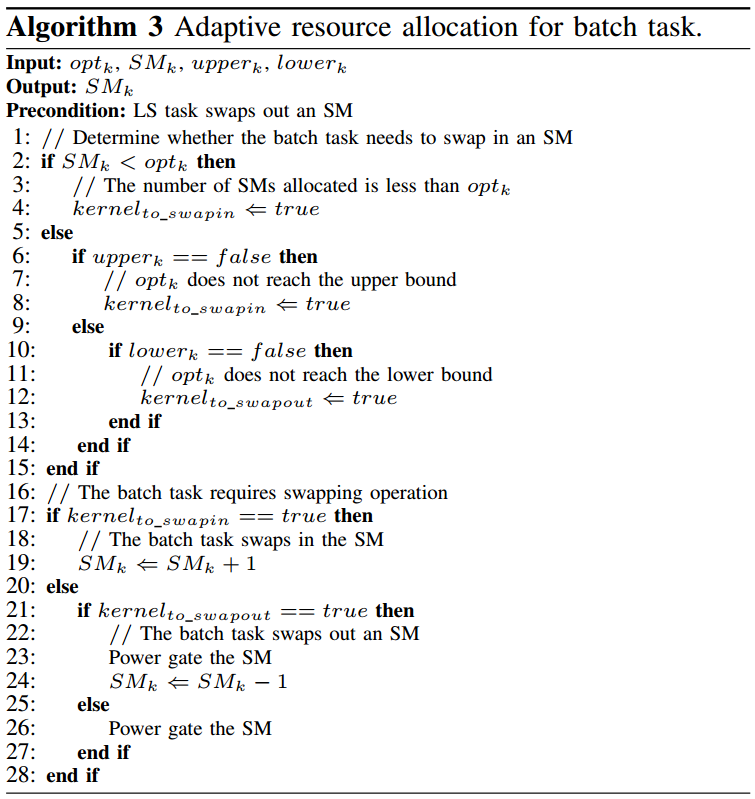 SMQoS Runtime Framework
SM Manager
Dynamic SM Adjustment
Profiling Data Management
Send 
profiling data
Repartition?
TB Scheduler
Data Collector
When the LS task swaps out an SM, whether to allocate the idle SM to the batch task depends on its computing characteristics. The detailed SM allocation strategy for the batch task is illustrated in Algorithm 3.
[Speaker Notes: Next, I will introduce the adaptive resource allocation for batch tasks.
When the LS task …]
Optimal SM Allocation for Batch Tasks
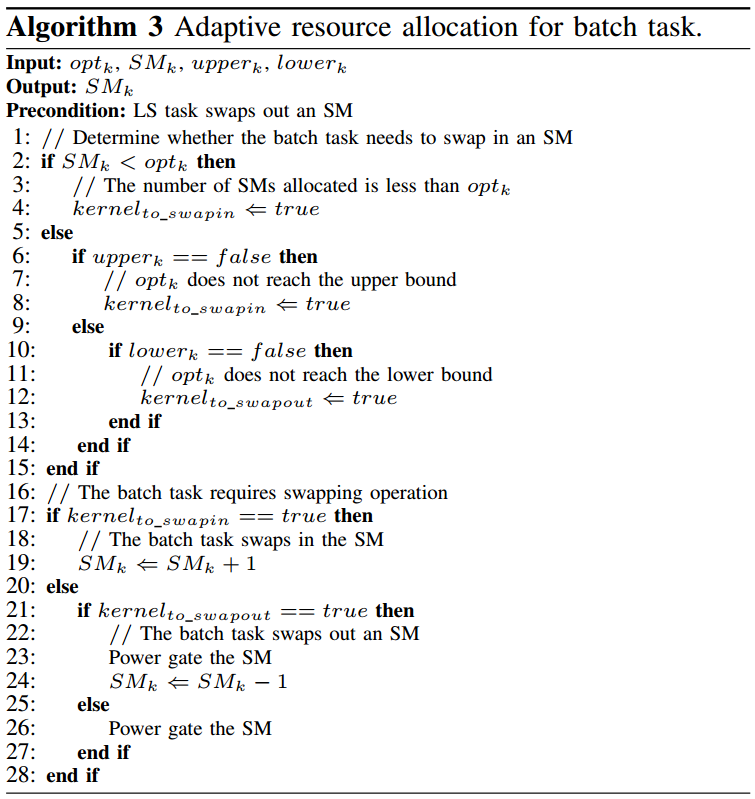 SMQoS Runtime Framework
SM Manager
Dynamic SM Adjustment
Profiling Data Management
Send 
profiling data
Repartition?
TB Scheduler
Data Collector
[Speaker Notes: As seen in line 1-15, SMQoS determines whether …
if SMk is less than optk, it means the number of SMs allocated to the batch task is less than the optimal number,
we need to swap in an SM;
otherwise, if optk does not reach the upper bound, we need to swap in the SM to determine the upper bound of optk.
If optk reaches the upper bound, and optk does not reach the lower bound, we need to swap out an SM to determine the lower bound of optk.]
Optimal SM Allocation for Batch Tasks
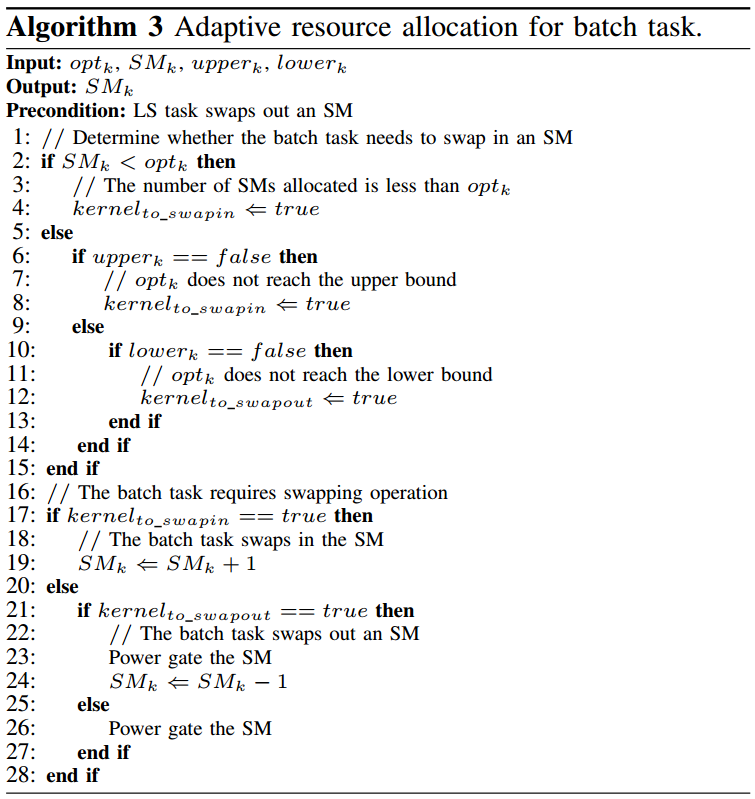 SMQoS Runtime Framework
SM Manager
Dynamic SM Adjustment
Profiling Data Management
Send 
profiling data
Repartition?
TB Scheduler
Data Collector
If the batch task swaps in the SM (line 17), then the TB scheduler schedules the TBs on the SM (line 19). Otherwise, the SM is power-gated to reduce power consumption (line 21-27).
[Speaker Notes: As show in line 17-27, If the batch task requires swapping operation, there are two situations.
If the batch task swaps in …
Otherwise, the SM is …]
Outline
Background & Motivation
GPU Execution Model
Task Consolidation & Characterization
SMQoS Methodology
Design Overview
SM Allocation Algorithms
Evaluation
Experimental Setup
SMQoS Performance
Related Work
Conclusion
[Speaker Notes: Next, I will introduce the evaluation of our method.]
Experimental Setup
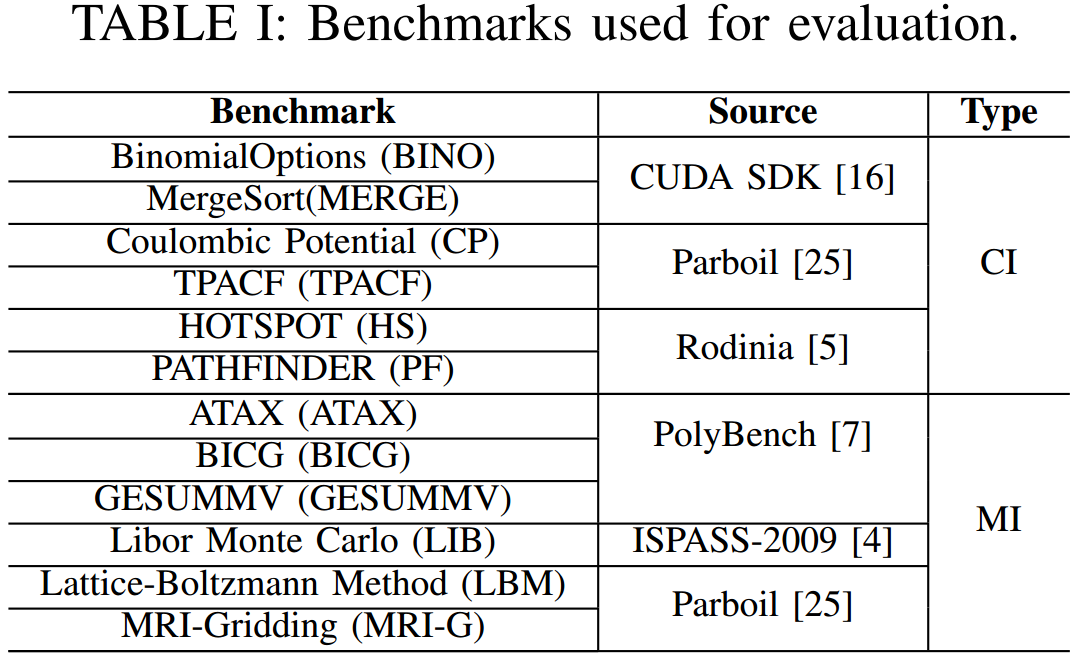 We use GPGPU-Sim to evaluate SMQoS. We select two tasks to co-run as a task mix, which consists of one LS task and one batch task.
[Speaker Notes: To evaluate SMQoS, we use GPGPU-Sim with the simulation configuration same to the previous paper.We selete 12 benchmarks from several GPU benchmark suites, including six CI tasks and six MI tasks, as shown in table I.
Among all the benchmarks, we select each two tasks to co-run as a task mix,
which consists of one LS task and one batch task.]
QoS Metrics
[Speaker Notes: We divide the task co-running into four categories based on the computing characteristics of the task mixes. 
For instance, CI-MI indicates that the LS task is CI and the batch task is MI. 
We use QoSreach to evaluating meeting QoS requirement, which is …
Also, we define the QoS target as the percenteage of IPC when the LS task runs isolated.
the percentage is specified by the QoS policy, the QoS policy ranges from 80% to 95%, with a stride of 5%.]
SMQoS Performance
[Speaker Notes: This figure shows the percentage of task co-runnings with QoS satisfied under different QoS policies. 
As seen, SMQoS achieves the highest percentage of task co-runnings with QoS satisfied across all QoS policies. Especially, when the QoS policy is 95%, SMQoS enables 2.27% and 7.58% more task co-runnings reach the QoS target.
This demonstrates SMQoS is effective even when the QoS policy is tight for the LS task.]
CI-CI Mixes
CI-MI Mixes
MI-CI Mixes
MI-MI Mixes
SMQoS Performance
SMQoS achieves the highest throughput in most task mixes
SMQoS achieves 23.9% and 32.3% higher throughput (MI-CI mixes at 80% QoS policy)
[Speaker Notes: This figure shows the normalized throughput of batch tasks.
Overall, SMQoS achieves the highest throughput in most task mixes.
For instance, under the MI-CI mixes, when the QoS policy is set to 80%, SMQoS achieves 23.9% and 32.3% higher throughput.
This demonstrates the proposed algorithms in SMQoS ensure that it can allocate more computing resources to the batch task.]
MI-MI Mixes
MI-CI Mixes
CI-CI Mixes
CI-MI Mixes
SMQoS Performance
SMQoS consumes less power when both the tasks are MI
SMQoS consumes 25.7% and 10.1% less power (MI-MI mixes at 85% QoS policy)
[Speaker Notes: This figure shows power consumption of SMQoS and Spart  normalized to Rollover. 
As seen, when both the batch task and the LS task are MI, SMQoS consumes less power.
Especially when the QoS policy is set to 85%, SMQoS consumes 25.7% and 10.1% less power 
This demonstrates that when the co-running tasks are both memory intensive, SMQoS can efficiently reduce the power consumption.
However, when the batch task is CI, SMQoS achieves comparable power consumption.
This is due to that the design philosophy of SMQoS  is to increase GPU utilization whenever possible.]
Outline
Background & Motivation
GPU Execution Model
Task Consolidation & Characterization
SMQoS Methodology
Design Overview
SM Allocation Algorithms
Evaluation
Experimental Setup
SMQoS Performance
Related Work
Conclusion
[Speaker Notes: Next, I will show some previous works related to our work.]
Related Work
GPU Sharing Mechanisms:
JT. Adriaens et al. HPCA2012
Z. Wang et al. HPCA2016
J. Park et al. ASPLOS2017
X. Zhao et al. ICS2018
QoS Management on GPU:
P. Aguilera et al. ASP-DAC2014
Q. Chen et al. ASPLOS2016
C. Yu et al. TPDS2017
Z. Wang et al. ISCA2017
GPU Power Saving Techniques:
J. Zhao et al. TACO2013
J. Lee et al. ToC2015
A. Tabbakh et al. IPDPS2017
[Speaker Notes: Including:
GPU sharing mechanism, QoS management on GPU and GPU power saving techniques.]
Outline
Background & Motivation
GPU Execution Model
Task Consolidation & Characterization
SMQoS Methodology
Design Overview
SM Allocation Algorithms
Evaluation
Experimental Setup
SMQoS Performance
Related Work
Conclusion
[Speaker Notes: Next, I will make the conclusion.]
Conclusion
[Speaker Notes: Firstly, we introduce the task ….
Then, we introduce SMQoS runtime mechanism, which includes …
Finally, the experimental results shows that SMQoS achieves competitive performance ..
On average, …]
Thanks!
[Speaker Notes: That’s all, thanks.]